ORATÓRIA – MEIOS DE APRESENTAÇÃO e TÉCNICAS / ATRIBUTOS
Por: Monalisa Cavalcanti 
Fone: (15) 98114-2170
E-mail: monalisacavalcanti.bueno@gmail.com
Quando falamos de Oratória, devemos ter em mente certos atributos para nos tornarmos bons oradores. 
As técnicas de apresentação vão desde voz aguda, grave ao total silêncio, além da entonação. 
Vamos tecer algumas considerações sobre ser um bom orador ou um orador bom !!!!!
Tudo começa...
Método  com um discurso,  ora na exposição didática de um assunto. 

Arte de como falar em público

ORATÓRIA consiste no conjunto de regras e técnicas que permitem apurar as qualidades pessoais de quem se destina a falar em público.
Cabe estudarmos o processo humano capacitando-se na oratória, consistindo nos elementos da boa comunicação. 

ELEMENTOS DA BOA COMUNICAÇÃO 

EMISSOR: o que envia a mensagem
RECEPTOR: o que recebe a mensagem
MENSAGEM: o conteúdo das informações obtidas
CANAL OU CONTATO: meio ou meios que o emissor utiliza para enviar a mensagem.
CÓDIGO: conjunto de signos de um sistema de combinação de regras de que lança mão o emissor para transmitir a sua mensagem.
BOA PRONÚNCIA 

Pronuncie completamente todas as palavras
Não omita a pronúncia dos "s" e "r" finais e dos "i" intermediários.
Por exemplo, fale primeiro janeiro, terceiro, precisar, trazer levamos e não primero janero, tercero, precisá, trazê, levamo.
PROCESSO DE COMUNICAÇÃO HUMANA

Fenômeno social fundamental em nossas vidas;
Faz-se por meio da linguagem;
Linguagem →repertório de signos com regras
para combiná-los;
Signos → qualquer coisa que faz referência a outra coisa ou ideia.
LINGUAGEM TÉCNICA 
Ambiente profissional exige um vocabulário próprio.
Para Público heterogêneo empregar termos que sejam de fácil compreensão; Utilizar. vocabulário técnico, deve explicá-lo com outras palavras para ser entendidas por todos

Técnicas de Apresentação em Público
Acabe com os vícios - “ãããã”, “né”, “tá”, “certo”, “aí”, “entendeu”, etc.
Nunca se desespere.   /   Fale com entusiasmo.
Observe o nível intelectual dos ouvintes.
A postura é fundamental.   / Use a roupa certa.
Cuidado com o volume da voz e o ritmo da fala.
Cuidado com a pronúncia da palavra.
Não inicie pedindo desculpas e nunca termine com a
    frase “... era só isso que tinha para falar.” CUIDADO
Quanto a RESPIRAÇÃO -  sem respirar bem não é possível falar bem. A respiração é constituída de duas fases distintas: inspiração e expiração.

Já a ENTONAÇÃO apresenta diferentes curvas melódicas no discurso. Associada ao recurso da pausa, é fundamental para o brilho da fala nas apresentações
APRESENTAÇÃO PESSOAL

POSTURA
	Elemento importante durante a conversa formal. ´de bom tom observar a própria postura e a do interlocutor, bem como as expressões e movimentos corporais que são características relevantes sobre a pessoa e sua mensagem

	APARÊNCIA - Reflete a imagem de cada indivíduo e também influencia o público assim como os gestos,	postura e linguagem verbal
POSTURA 

EVITE POR AS MÃOS NOS BOLSOS
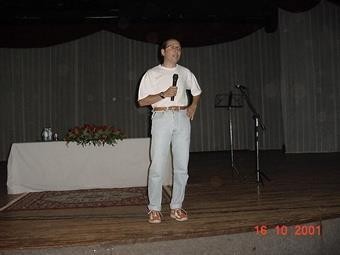 POSTURA 

POSTURA APROPRIADA PARA FALAR COM O PÚBLICO E ESTES PRESTAREM ATENÇÃO
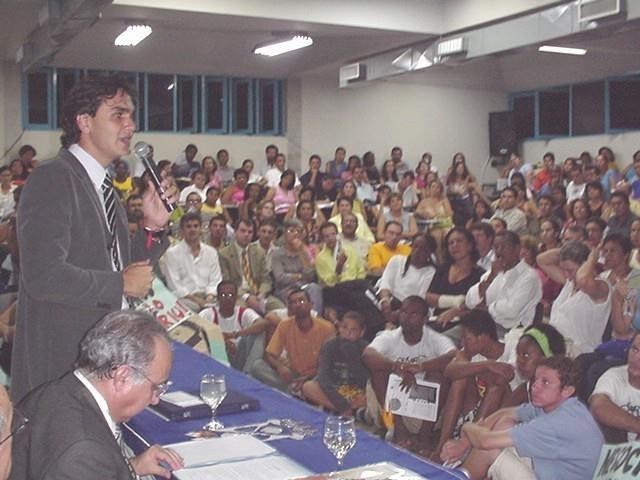 POSTURA 

EVITE SEGURAR O ROSTO ENQUANTO ESTIVER FALANDO
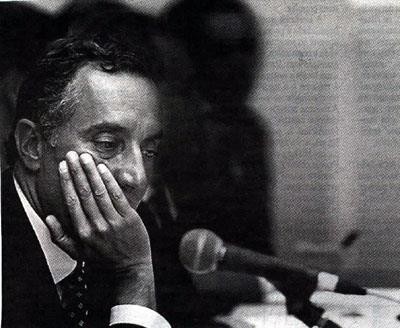 COMUNICAÇÃO NÃO VERBAL 

Para a comunicação não verbal – a expressão do corpo é observada pela manifestação de movimentos gerais. Tudo complementa a mensagem a ser enviada pelo emissor. 
gestos,
posturas,
expressão facial (olhar, sorriso,  sobrancelhas),
ONDE OLHAR?

Olhe para o público, Evite ter o olhar perdido.
Evite olhar para a mesma pessoa por muito tempo
Mantenha a cabeça sempre erguida.
SILÊNCIO 

Faça uso do silêncio. Procure inserir o ritmo da discurso e/ou apresentação. Coloque ritmo no que você está dizendo distribuindo pausas em momentos estratégicos. O silêncio mostra o controle das ações e a reflexão constante sobre o que está sendo dito.

DESLIZES 
Quando  esquecer o que ia dizer a seguir,, procure manter a calma  e guarde consigo esse segredo. Repita o seu último argumento para permitir a si mesmo uma pausa, ou então, siga para outro tópico.
OS GESTOS 
Não colocar as mãos nos bolsos, nas costas, cruzar os braços, nem se debruce sobre a mesa, cadeira ou tribuna. Deixe os braços naturalmente ao longo do corpo ou acima da linha da cintura e gesticule com moderação.


EMOÇÃO
Fale com entusiasmo, Demonstre vibração  com  sua mensagem; emoção e interesse nas suas palavras e ações
VENCENDO MEDO 
Para falar em público, nós sentimos medo, sofremos a descarga de adrenalina provocando a confusão que todos conhecemos:
as pernas tremem,
as mãos suam,
o coração bate mais forte,
a voz enrosca na garganta
os pensamentos desaparecem diante do público.
MEDO DE FALAR EM PÚBLICO 
falta de conhecimento sobre o assunto; / falta de prática no uso da palavra em público; falta de autoconhecimento.

Para combater o medo de falar em público, faz-se necessário conhecer muito bem o assunto que irá apresentar. Devemos saber muito mais do que deveremos expor. É preciso saber mais sobre o assunto para que tenhamos tranquilidade e possamos falar com confiança. Vale a pena praticar para adquirir experiência.  Aproveite todas as oportunidades para se apresentar diante das pessoas. Identifique suas qualidades. Procure não ressaltar os seus defeitos, mas sim as suas qualidades.
NÃO CONFIE EM SUA MEMÓRIA. LEVE SEMPRE SUAS ANOTAÇÕES
MICROFONES
no pedestal, seguros na mão ou de lapela,
 A posição ideal para falar é 10 centímetros da boca, abaixo na direção do queixo.
Não se deve dirigir o olhar ao instrumento, exceto nos primeiros segundos da fala para posicionamento, ou na eventualidade de ter que virar o corpo para enxergar uma parte lateral da sua plateia.
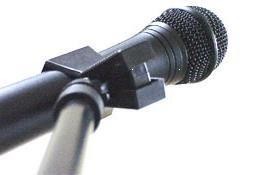 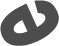 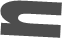 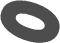 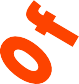 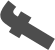 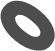 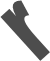 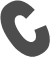 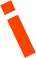 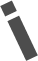 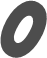 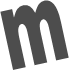 NERVOSISMO. 
Para vencer este vilão, recomenda-se antes de começar, respire profundamente, retendo o ar nos teus pulmões durante quatro segundos, três ou quatro vezes. Adote a posição em que se sentir mais cômodo: sentado ou de pé.
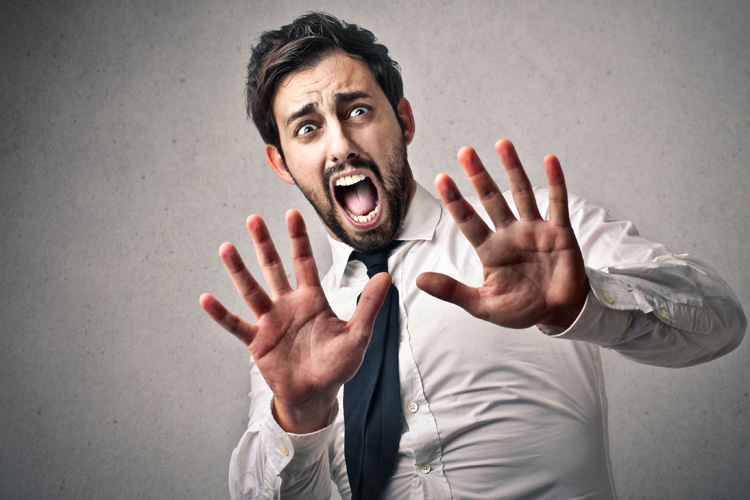 O QUE NÃO DIZER NO COMEÇO
 
No início da apresentação, você não deverá:
Pedir desculpas por estar com problemas físicos (gripes, resfriados, dor de cabeça)
Contar piadas
Tomar partido sobre assuntos polêmicos
Começar com "chavões" ou frases muito usadas.
Por exemplo: “A união faz a força”, “uma andorinha só não faz verão”
Citações de autores muito polêmicos. 
O início deve ser breve, neutro.
CORES E SUAS SENSAÇÕES
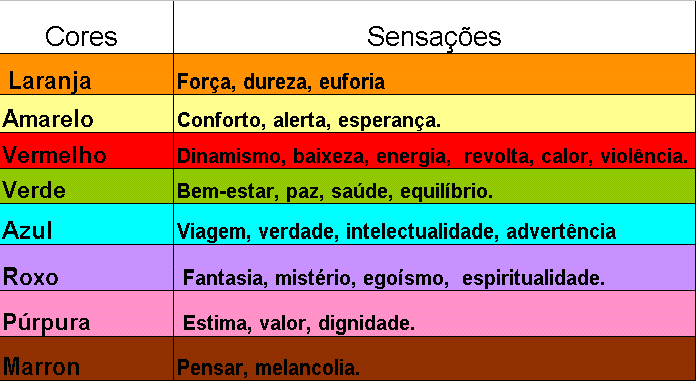